MATEMATICA -  SCIENZE


LA DIVISIONE  -   Il CICLO DELL’ACQUA








                                                                                            Classe 4 A plesso Rodari
                                                                                            doc. Vitale Raffaella
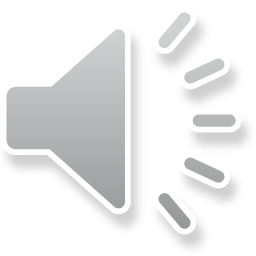 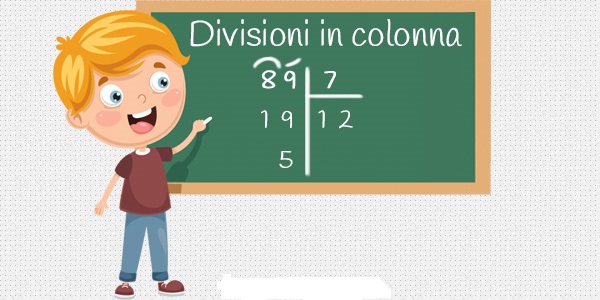 LA DIVISIONE
La divisione è l’operazione che ci permette di distribuire in parti uguali o di raggruppare una quantità. Si rappresenta con il segno : .
I termini della divisione sono:
Il dividendo è il numero da dividere;
Il divisore è il numero di volte che bisogna dividere
Il quoziente o quoto è il risultato a seconda se la divisione presenta o meno il resto.


Dividendo   96   :   8  =   divisore                                       dividendo 32  :  5  = divisore                                     
                  16      12      quoto                                                         30     6      quoziente                           
      resto      0                                                                    resto      2 


Per eseguire la prova di una divisione senza resto                                   12 x 
basta moltiplicare il quoto per il divisore e                                               8= 
ottieni il dividendo                                                                                 96
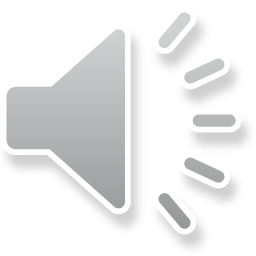 Per eseguire la prova di una divisione con il resto                                                        6 x
occorre moltiplicare il quoziente per il divisore e                                                        5 =
aggiungere il  resto                                                                                                  30 +
                                                                                                                               2 =
                                                                                                                             32


L’ELEMENTO NEUTRO DELLA DIVISIONE
La divisione ha un elemento neutro, che è il numero 1. Questo perché se si divide un qualsiasi numero per 1 , il quoto sarà sempre uguale al dividendo.
1543 : 1 = 1543
Se dividi un numero diverso da zero per se stesso hai come risultato  sempre 1
45 : 45 = 1

LO ZERO
Un’ altra caratteristica della divisione riguarda lo zero.
Se il divisore è zero la divisione è impossibile
35 : 0 =  impossibile
Se, invece,  il dividendo è zero il risultato è zero
0 : 85 = 0
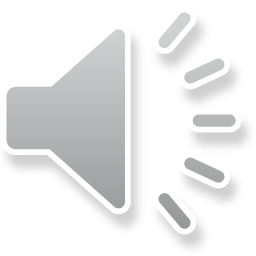 IL CICLO DELL’ ACQUA
L’acqua  compie sulla Terra un ciclo senza fine:
dal mare al cielo, alla terra e poi di nuovo al mare.
Il « motore» di questo viaggio interminabile è il Sole
che, con il calore dei suoi raggi, fa passare l’acqua 
da uno stato all’altro.
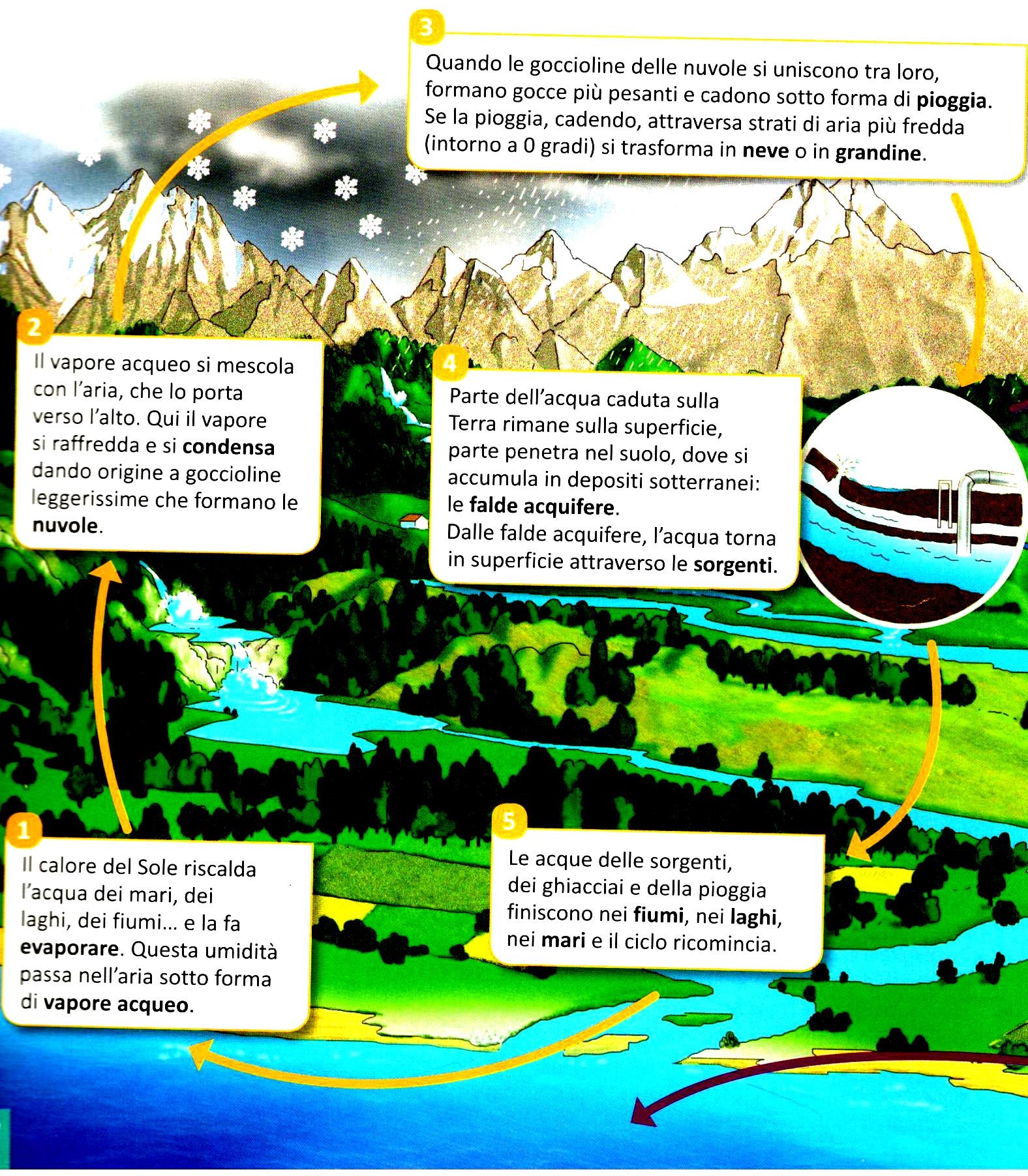 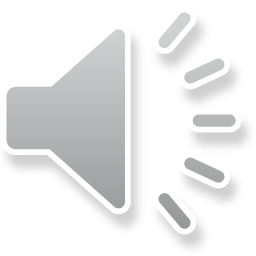 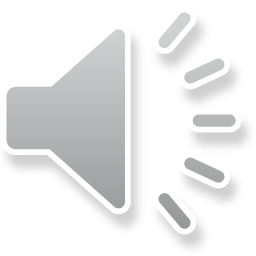 ASSEGNO
Esegui sul quaderno le divisioni a pag. 30 numero 1 e 2 e da «tutto esercizi doc» pag.24 numero 1 e 2
Studia scienze a pag. 12 e 13 e completa pag. 17 – 20 -21